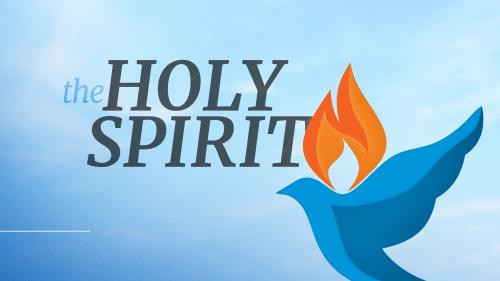 Indwelling of the
Holy Spirit
Does the Spirit Indwell in us?
The Indwelling of the Holy Spirit
So, the more we “put” the word into our hearts, the more the Holy Spirit comes into our lives and dwells with us (INDIRECTLY and FIGURATIVELY).  
So, since the Holy Spirit does not operate directly on the heart of the sinner – but through the word – may we be more motivated to share that word with others.
Does the Spirit Indwell in us?
The Indwelling of the Holy Spirit
Back to Romans 8
V 14 – The leading that takes place is through the word of God.  The only way to be a son of God is by doing Christ’s commandments – Matt 12:48-50
V 15 – We have a relationship with God when we become Christians by obedience to the things we hear.  Even though not Jews, we are the children of God through adoption
Does the Spirit Indwell in us?
The Indwelling of the Holy Spirit
V 16 – First, notice the wording here in this verse.  
It does not say “to” but “with”.  
How does the Holy Spirit bear witness today?  The same He did yesterday and tomorrow.
Through the word of God – Hebrews 10:15-17 (15 But the Holy Spirit also witnesses to us; for after He had said before, 16 “This is the covenant that I will make with them after those days, says the Lord: I will put My laws into their hearts, and in their minds I will write them,” 17 then He adds, “Their sins and their lawless deeds I will remember no more.”)
Does the Spirit Indwell in us?
The Indwelling of the Holy Spirit
The word of the Spirit gives ASSURANCE that we are the children of God. (Testifies WITH our spirit)
I John 2:3-6; 3:2, 5, 14, 16, 19, 24; 4:2, 6, 7, 13, 16; 5:2, 15, 18-20
The word of the Spirit gives ASSURANCE that we are the children of God. (Testifies WITH our spirit.)
Does the Spirit Indwell in us?
The Indwelling of the Holy Spirit
Why be concerned with differentiating between the Indirect and Direct indwelling of the Spirit?
Why can we just say the Spirit dwells in us and not have to specific it is an indirect dwelling and not a direct dwelling?
Let me give you TWO reasons.
Reason 1
Does the Spirit Indwell in us?
The Indwelling of the Holy Spirit
Translating my prayer book into Spanish right now
Nestor’s comment about the use of the word RAZAR versus Orar (oracianes V razar)
We need to realize how the world views/believes and not give the wrong example/understanding to people we may talk with
Reason 2
Does the Spirit Indwell in us?
The Indwelling of the Holy Spirit
It is crucial for us to have our assurance in Scripture and not in our own experiences.
Some may ask, why are you so concerned about whether the Spirit dwells in me as long as I realize I answer for what I do?
Too many today talk constantly about what has happened to me.  What the Spirit has done to/for me. How the Spirit impacted ME.
Problem Here?
Does the Spirit Indwell in us?
The Indwelling of the Holy Spirit
They become the center of attention!  THEIR story becomes the central story.
Who did the Holy Spirit come to glorify and make the central story?
John 16:14
Christ needs to be the center of EVERYTHING
It is a subtle difference but note:
Does the Spirit Indwell in us?
The Indwelling of the Holy Spirit
“Today God told me . . .”
“Last month the Spirit gave me a song to sing.”
“Let the Holy Spirit into your life and He will change you . . .”
This is all about the gospel of the changed life as opposed to THE GOSPEL OF THE LIFE THAT CHANGES LIVES.”
V. 17 and following – Results, being children of God, heirs. 
Heirs earn nothing.  It is just given.
Does the Spirit intercede for us?
The Interceding of the Holy Spirit
So, now we need to take a look at verses 26 and 27.
Some would say that these verses talk about something the word of God cannot do for us – interceding for the Christian.
I want to look at what is being talked about here and whether or not the Holy Spirit intercedes for us.
Does the Spirit intercede for us?
The Indwelling of the Holy Spirit
Let’s look at other passages to help keep Romans 8:26f into context of the rest of the Scriptures
Let’s start in Hebrews:
Hebrews 5:8-10 – Christ became a High Priest after he suffered and learned obedience.
Hebrews 4:14-16 – We can come boldly before God because we have a PERFECT High Priest.
Does the Spirit intercede for us?
The Indwelling of the Holy Spirit
Hebrews 6:20; 7:17 – He is our High Priest FOREVER
Hebrews 7:24-28 (spec. v 25) – one of the responsibilities of our High Priest is to be our intercessor.  He is able to do this remember because of the things he suffered; what he learned.
Hebrews 8:6 – He is our go-between with God the Father, our mediator.
Does the Spirit intercede for us?
The Indwelling of the Holy Spirit
1 Timothy 2:5 – “. . . ONE mediator also between God and man, the man Christ Jesus.”
1 Thessalonians 5:23 – “23 Now may the God of peace Himself sanctify you completely; and may your whole spirit, soul, and body be preserved blameless at the coming of our Lord Jesus Christ.”
Does the Spirit intercede for us?
The Indwelling of the Holy Spirit
There are 3-parts to man:
Body – Our physical bodies
Soul – Nach – person ourselves, our mental and emotion beings (Acts 2:41; Duet 10:22 Hebrew is “threescore and ten souls”)
Spirit – Pneuma – viewed as the life-spirit given by God.  That which will live for all eternity with God (Ecclesiastes 3:18-21, esp v 20,21 – “20 All go to the same place; all come from dust, and to dust all return. 21 Who knows if the human spirit rises upward and if the spirit of the animal goes down into the earth?”
Spirit – Eccl 12:7 – “and the dust (body) returns to the ground it came from, and the spirit returns to God who gave it.”
Does the Spirit intercede for us?
The Indwelling of the Holy Spirit
So, we each have a spirit as part of our makeup as created human beings.
1 Corinthians 2:10,11 – Paul clearly indicates we have a spirit, and OUR spirit knows us better than any one or thing else (v 10).

With all this in mind, which spirit is under discussion in Romans 8:26,27?
Does the Spirit intercede for us?
The Indwelling of the Holy Spirit
To me, Paul is saying at times when we (body and soul) don’t know what to ask for because we are too emotional or concerned, or just don’t know, OUR spirit knows and let’s Christ know so that He can make intercession for us (v 27).
This view, in my mind, combines both Christ being our High Priest (Hebrews) and what Paul said in 1 Corinthians 2 about OUR spirit, the best of any other view I know of.
Does the Spirit intercede for us?
The Indwelling of the Holy Spirit
Hebrews would indicate we have ONE High Priest which would mean we have ONE Intercessor, Christ.
So, how exactly this works, I have no idea, how our spirit will intercede on our behalf.  Maybe it directly go to Christ on our behalf.
Paul wrote some pretty hard “stuff”!!
Does the Spirit intercede for us?
The Indwelling of the Holy Spirit
Many other views:
Some say that the Holy Spirit, not our souls, will go to Christ and tell Him what it is we really need.
Some state, “Rejoice, as we have two intercessors pleading our case to God.”
This doesn’t seem to go along with what Paul said in 1 Timothy 2:5 (we have ONE mediator/intercessor.
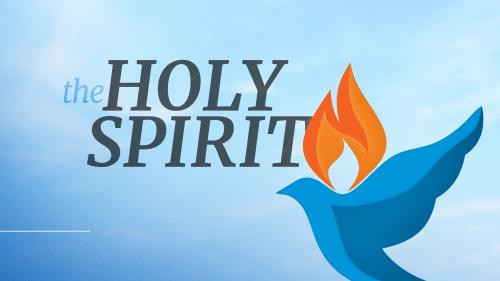 Holy Spirit Baptism
Holy Spirit Baptism:  A Promise, Not a Command
Holy Spirit Baptism
The Holy Spirit was promised by John the Baptist – Matthew 3:11; Mark 1:8; Luke 3:16 
John’s message concerning Jesus was “but He will baptize you with the Holy Spirit” (Mark 1:8)
It was NOT you MUST be baptized with the Holy Spirit
No command is mandated, but a promise is given
Holy Spirit Baptism:  A Promise, Not a Command
Holy Spirit Baptism
Christ also promised the Holy Spirit baptism – Acts 1:5
The Father also promised the Holy Spirit baptism – Acts 1:4,5
Note the word “for” in verse 5 connects “the Promise” of verse four with the Holy Spirit.
The statement here being a promise, with nothing being commanded.
Holy Spirit Baptism:  A Promise, Not a Command
Holy Spirit Baptism
Luke 24:49
Notice the word “Promise” in this verse.  
Then, on Pentecost, when the apostles were baptized in the Holy Spirit, notice what Peter says in Acts 2:33
Again, observe the word “promise”.
This is not a command to anyone, but a promise.
Holy Spirit Baptism:  Administrator, Subjects and Purpose
Holy Spirit Baptism
Christ is the EXCLUSIVE administrator of Holy Spirit baptism
John 1:33-34
Peter reaffirms this in Acts 2:32-33
Man was NEVER the administrator of Holy Spirit baptism
We don’t see a single man administer this type of baptism
Holy Spirit Baptism:  Administrator, Subjects and Purpose
Holy Spirit Baptism
Man passed on the gifts of the Spirit
Acts 8:14-24
We need to realize, that the Holy Spirit baptism was not an ordinary event.  It was not something that occurred every few days or weeks.  
Acts 11:15-18
Holy Spirit Baptism:  Administrator, Subjects and Purpose
Holy Spirit Baptism
The fact Peter had to go the whole back to Pentecost, a span of eight to ten years, to find a similar occurrence of Holy Spirit baptism, indicates that it was not a regular happening.
There is ONLY one baptism that is now valid
Ephesians 4:5
Notice how long the baptism is to last.
Holy Spirit Baptism:  Administrator, Subjects and Purpose
Holy Spirit Baptism
Matthew 28:18-20
Men cannot baptize in the Holy Spirit
John 1:33-34
But they can baptize in water
Acts 8:26-40
Therefore, the baptism that is now valid is water baptism.
Holy Spirit Baptism:  What were its purposes?
Holy Spirit Baptism
What were the purposes in the case of the apostles on Pentecost?
It was not for:
Did not cleanse them – John 15:3
To sanctify them – John 17:16,17
To remit their sins – Mk 1:4; Lk 3:3
Or to make them perfect – 1 Jn 1:8-10
Holy Spirit Baptism:  What were its purposes?
Holy Spirit Baptism
What were the purposes in the case of the apostles on Pentecost?
It was for:
To teach them all things – Jn 14:26
Bring to remembrance – Jn 14:26
Guide them to all truth – Jn 16:13
Tell them things to come – Jn 16:13
Ability to perform miracles – Acts 2:43; Mk 16:20; Heb 2:3,4
Holy Spirit Baptism:  What were its purposes?
Holy Spirit Baptism
It was for:
Qualify them to preach under Great Commission – Lk 24:46-49
Give them keys to kingdom – Mt 16:18-19; Jn 20:22-23; Acts 1:5-8
Convict sinners through the words they spoke – Jn 16:8-11, 13
Holy Spirit Baptism:  What were its purposes?
Holy Spirit Baptism
What was the case in the household of Cornelius?
It was NOT for:
To save them – Acts 11:14; Acts 10:6
To purify their hearts – Acts 15:9
Holy Spirit Baptism:  What were its purposes?
Holy Spirit Baptism
What was the case in the household of Cornelius?
It was for:
To convince the Jews the Gentiles had a right to salvation as it did to Peter and the six men who accompanied him – Acts 10:44-48; 11:12
Holy Spirit Baptism:  What were its purposes?
Holy Spirit Baptism
What was the case in the household of Cornelius?
It was for:
Such convinced the apostles and brethren in Judea – Acts 11:1-18, esp 15-18
Peter affirmed the same thing at the Jerusalem conference – Acts 15:6-11
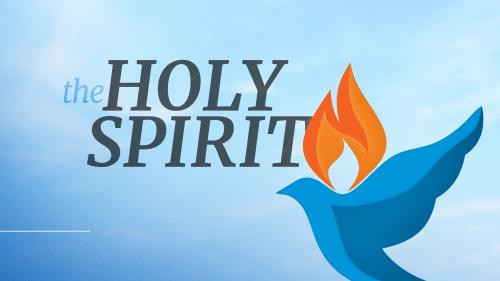 Blaspheme of the
Holy Spirit
What it is NOT
Blaspheme of the Holy Spirit
The blaspheme of the Holy Spirit is discussed in three different places in Scriptures
Mat 12:31-32
Mark 3:28-30
Luke 12:10
It is a very terrible and tragic sin!
It is called the “eternal sin” (Mark 3:29)
Those who commit are in danger of eternal damnation (Mk 3:29)
What it is NOT
Blaspheme of the Holy Spirit
Those who commit this sin can NEVER be forgiven (Mark 3:28-29)
This demands our attention
This is NOT murder as the folks on Pentecost murdered Christ but were forgiven (Acts 2:22-23)
It is not adultery (1 Cor 6:9-11)
It is not backsliding (Rev 2:1-7)
It is not blasphemy (1 Tim 1:13)
What it IS
Blaspheme of the Holy Spirit
Whatever it is, it could not be forgiven of during the Jewish age, nor in the Christian age that followed the Jewish Dispensation.
So what is the sin?
The sin is the repetitious rejection of God’s word in one’s life.
This will result in the heart of the person becoming hardened 
Hebrews 3:7-8, 13
What it IS
Blaspheme of the Holy Spirit
His conscience then becomes seared 
1 Timothy 4:2
And His soul calloused
Ephesians 4:19
John 12:9 – “could not believe”
2 Peter 2:14 – “cannot cease from sin”
When such comes to this state, God gives that person up – Romans 1:24, 26, 28
The Steps Men Take to this Point
Blaspheme of the Holy Spirit
First, one “grieves” the Spirit – Ephesians 4:30
Second, one “resists” the Spirit – Acts 7:51
Lastly, one “quenches” the Spirit [i.e. put out as one would a fire] – 1 Thessalonians 5:19

Sin is progressive.
Blaspheme of the Holy Spirit
Progressiveness of Sin
Romans 1 shows this pattern
V 19-21 – All mankind knew at one time, no excuse to anyone
V22,23 – Started to worship the creature as opposed to the Creator
V 24,25 – Changed the Truth; Sin against the Spirit here or 28?
V 26, 27 – God gave them over to a reprobate mind
V 28 – Could call this the sin against the Holy Spirit